Static and Dynamic Analysis
Static Analysis
Towards Automatic Signature Generation of Vulnerability-based Signature
Dynamic Analysis
Unleashing Mayhem on Binary Code

Automatic exploit detection: attack and defense
Defense: Static Analysis
Towards Automatic Signature Generation of Vulnerability-based Signature
Background
Definition
Vulnerability - A vulnerability is a type of bug that can be used by an attacker to alter the intended operation of the software in a malicious way.


Exploit - An exploit is an actual input that triggers a software vulnerability, typically with malicious intent and devastating consequences
Motivation
Zero-day attacks that exploit unknown vulnerabilities represent a serious threat
No patch or signature available
Symantec:20 unknown vulnerabilities exploited 07/2005 – 06/2007
Current practice is new vulnerability analysis and protection generation is mostly manual

Our goal: automate the process of protection generation for unknown vulnerabilities
How to protect a Vulnerability Application?
Software Patch: patch the binary of vulnerable application
Input Filter: a network firewall or a module on the I/O path
Data Patch: patch the data input instead of binary
Signature: signature-based input filtering
Vulnerable application
Input Filter
Data
Input
Dropped
Our Goal
Automatic signature generation

Reason:
Manual signature generation is slow and error
Fast generation is important – previously unknown or unpatched vulnerabilities can be exploited orders of magnitude faster than a human can respond
More accurate
Challenges
There are usually several different polymorphic exploit variants that can trigger a software vulnerability
Exploit variants may differ syntactically but be semantically equivalent

To be effective -- the signature should be constructed based on the property of the vulnerability, instead of an exploit
[Speaker Notes: For example, a buffer-overrun vulnerability in a network service may be triggered by many different protocol messages. 
For example, an exploit could use different assembly instructions that have the same effect.]
Limitations of previous approaches
Require manual steps
Employ heuristics which may fail in many settings
Techniques rely on specific properties of an exploit – return addresses
Only work for specific vulnerabilities in specific circumstances
Our approach
At a high level, our main contribution is a new class of signature, that is not specific to details such as whether an exploit successfully hijacks control of the program, but instead whether executing an input will (potentially) result in an unsafe execution state.
[Speaker Notes: Their approach departs from previous work by analyzing the vulnerability uncovered by a new exploit attach instead of analyzing the exploit.]
Overview
vulnerability signature
whether executing an input potentially results in an unsafe program state
T(P, x) 
the execution trace obtained by executing a program P on input x
Vulnerability condition
representation (how to express a vulnerability as a signature)
coverage (measured by false positive rate)
Vulnerability Signature
vulnerability signature
representation for set of inputs that define a specified vulnerability condition

trade-offs
representation: matching accuracy vs. efficiency
signature creation: creation time vs. coverage

Tuple {P,T,x,c} 
 binary program (P), instruction trace (T), exploit string (x), vulnerability condition (c)
[Speaker Notes: The design space of vulnerability signature has two important dimensions: how the signature is represented, in which there is a trade-off between matching accuracy and efficiency. And signature creation, in which there is a trade-off between creation time and coverage.  

An new exploit is just released for an unknown vulnerability. A site has detected the exploit through some means such as dynamic taint analysis, and wishes to create a signature that recognized any further exploits. The site can use our analysis with the tuple {P, T, x, c} where P is the program, x is the exploit string, c is a vulnerability condition , and T is the execution trace of P on x.  So our goal is to create a vulnerability signature which will match future malicious inputs x by examining them without running P.]
Vulnerability Signature Notation
(P,c) = (< i1, . . . , ik >,c)
T(P,x) is the execution trace of running P with input x means T satisfies vulnerability condition c
LP,c consists of the set of all inputs x to a program P such that
Formally: 
An exploit for a vulnerability (P,c) is an input
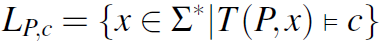 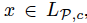 [Speaker Notes: A vulnerability is represented as 2-tuple, where P is a program (which is a sequence of instructions <i1....,ik>), and c is a vulnerability condition. The execution trace obtained by executing a program p on input x. 
The language of a vulnerability Lp,c consist of the set of all inputs x to a program p such that the resulting execution trace satisfies c. 
Domain of inputs to p.]
Example
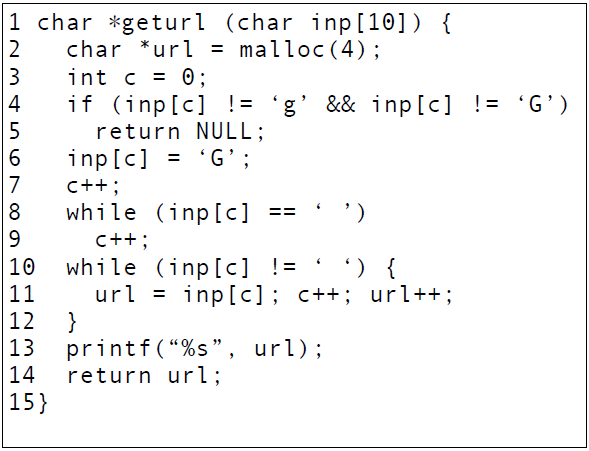 P given in box
x = g/AAAA
T={1,2,3,4,6,7,
   8,9,8,10,11,10,
   11,10,11,10,
   11,10,11}
c = heap 
   overflow 
   (on 5th iteration of line 11)
[Speaker Notes: For example, line 6 in the sample exploit is semantically a no-op with respect to the vulnerability.]
Vulnerability Signature Definition
A vulnerability signature is a matching function MATCH which for an input x returns either EXPLOIT or BENIGN for a program P without running the program
A perfect vulnerability signature satisfies



Completeness: 
Soundness:
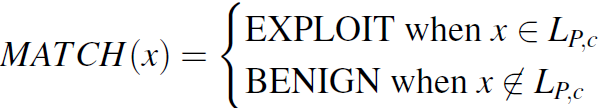 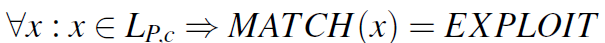 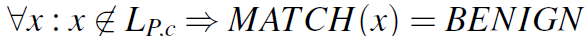 Vulnerability Condition
C: Ґ×D×M×K×I ->{BENIGN, EXPLOIT}

Ґ is a memory
D is the set of variables defined
M is the program’s map from memory to values
K is the continuation stack
I is the next instruction to execute
Signature Representation Classes
Turing machine signatures
precise (no false positive or negatives)
may not terminate (in presence of loops, e.g.)
symbolic constraint signatures
approximates looping, aliasing
guaranteed to terminate
regular expression signatures
approximates elementary constructs (counting)
very efficient
Turing Machine Sig.
Can provide a precise, even exact, characterization of the vulnerability condition in a particular program
A TM that exactly emulates the program has no error rate
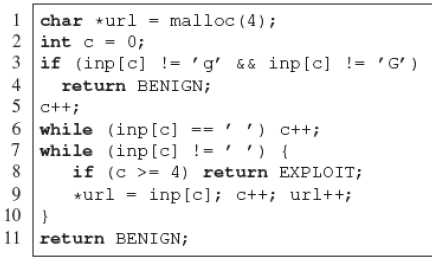 Symbolic Constraint Sig.
says that for 10-char input, the first char is ‘g’ or ‘G’, up to four of the next chars may be spaces and at least 5 chars are non-spaces
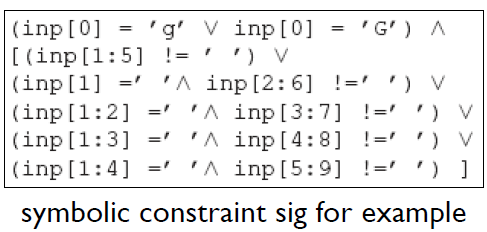 [Speaker Notes: A symbolic constraint signature is a set of boolean formulas which approximate a Turing machine signature.  Unlike Turing machine signatures which have loops, matching a symbolic constraint signature on an input x will always terminate because there are no loops. 

Symbolic constraint signatures only approximate constructs loops and memory updates statically. 
As a result, symbolic constraint signatures may not be as precise as the Turing machine signature.]
Regular Expression Sig.
says ‘g’ or ‘G’ followed by 0 or more spaces and at least 5 non-spaces

E.g: [g|G][ ]*[ˆ ]{5,}
Accuracy VS. Efficiency
TM - inlining vulnerability condition takes poly time
Symb. Constraint - poly-time transformations on TM
Regexp - solve constraint (exp time; PSPACE-complete)
or data-flow on TM (poly time)
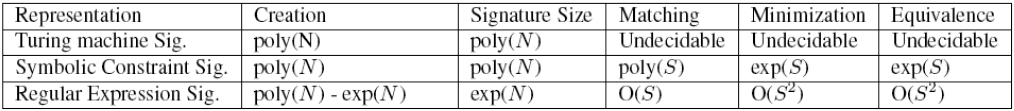 [Speaker Notes: Matching efficiency is likely a primary concern when picking a signature representation. Turing machine]
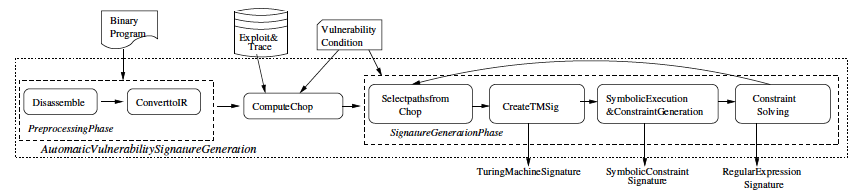 Algorithm Overview
Input:
Vulnerable program P
Vul condition c
Sample exploit x
Instruction trace T
Output:
TM sig
Symbolic constraint sig
RegEx sig
[Speaker Notes: This figure is a high level view of the steps to compute a vulnerability signature. 

1.Pre-process the program before any exploit is received by: disassembling the program p. b)converting the assembly into an intermediate representation(IR)
2.Then compute a chop with respect to the trace T. the chop includes all paths to the vulnerability point.
3.Then compute the signature. First compute the Turing machine signature, stop if this is the final representation. then compute the symbolic constraint signature from the Turing machine signature, stop if this is the final representation, then compute the regular expression from the symbolic constraint signature.]
MEP and PEP
MEP is a straight-line program -- e.g. the path that the exploit took to reach the vulnerability
PEP includes different paths to the vulnerability
a complete PEP coverage signature accepts all inputs in LP,c
complete coverage through a chop of the program includes all paths from the input read (vinit) to the vulnerability point (vfinal)
[Speaker Notes: The initial MEP path is usually the path taken by the sample exploit.  And MEP covers only those program instructions executed by an exploit on a single path to the vulnerability point, excluding statements with no effect on the computation. For example…
Note that, straight-line programs do not imply that only a single input leads to the vulnerability point: there usually exists many other inputs that also reach the vulnerability point. 

Vfinal-corresponds to the inline vulnerability condition branch returning EXPLOIT.

They initially begin with the MEP path consisting of those instructions executing in the exploit trace T. Then compute a program chop of Vulnerability, where Vinit is the initial read of the sample exploit, and Vfinal is the vulnerability point. The chop contains all possible execution paths from where an exploit was read (in the trace) to the vulnerability point. Then initially create signature S for the MEP path given by the execution trace, and then iteratively improve S by considering other path.]
TM -> Symbolic Constraint
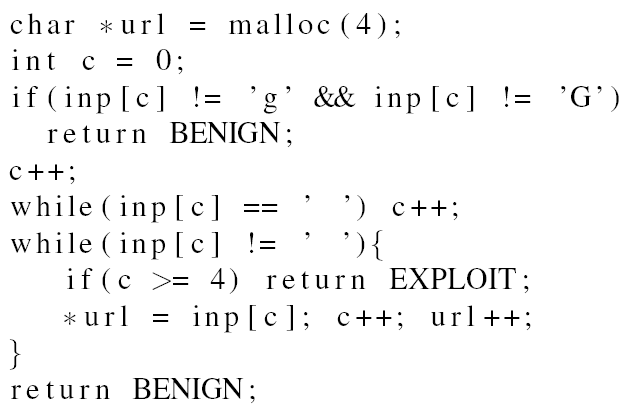 Statically estimate effects of memory updates and loops
Memory updates: SSA analysis
Loops: static unrolling
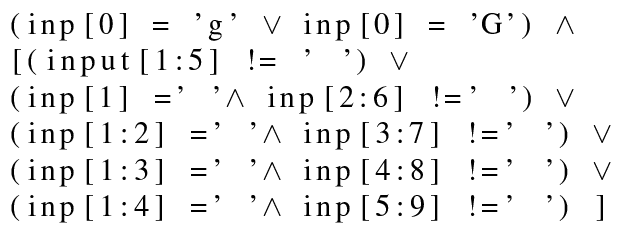 Evaluation
9000 lines C++ code
CBMC model checker to build/solve symbolic constraints, generate RegEx’s
disassembler based on Kruegel; IR new
ATPhttpd
various vulnerabilities; sprintf-style string too long
10 distinct subpaths to RegEx in 0.1216sec
BIND
stack overﬂow vulnerability; TSIG vulnerability
10 distinct graphs in symbolic constraint
30ms for chopping
88% of functions were reachable between entry and vulnerability
Conclusion
Propose a framework on automatically generate vulnerability signatures
Turing Machine
Symbolic Constraints
Regular Expressions
Preliminary work on the feasibility of a grand challenge problem for decades
[Speaker Notes: They presented a general framework for obtaining a new type of signature called vulnerability signature. Given a single sample exploit, they presented techniques for automatically generating a signature of higher quality than previous approaches.]
Unleashing Mayhem on Binary Code
Attack: Dynamic Analysis
Automatic Exploit Generation Challenge
Automatically Find Bugs & Generate Exploits
Explore Program
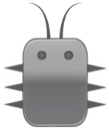 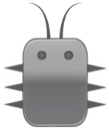 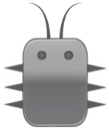 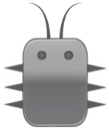 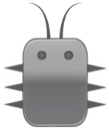 27
Ghostscript v8.62 Bug
int outprintf( const char *fmt, … )
{
  int count; char buf[1024]; va_list args;
  va_start( args, fmt );
  count = vsprintf( buf, fmt, args );
  outwrite( buf, count ); // print out
}
int main( int argc, char* argv[] )
{
  const char *arg;
  while( (arg = *argv++) != 0 ) {
    switch ( arg[0] ) {
    case ‘-’: {
      switch ( arg[1] ) {
      case 0:
      …
      default: outprintf( “unknown switch %s\n”, arg[1] );
      }
    }
    default: …
    }
  …
Buffer overflow
Reading user input from command line
CVE-2009-4270
28
Multiple Paths
int outprintf( const char *fmt, … )
{
  int count; char buf[1024]; va_list args;
  va_start( args, fmt );
  count = vsprintf( buf, fmt, args );
  outwrite( buf, count ); // print out
}
int main( int argc, char* argv[] )
{
  const char *arg;
  while( (arg = *argv++) != 0 ) {
    switch ( arg[0] ) {
    case ‘-’: {
      switch ( arg[1] ) {
      case 0:
      …
      default: outprintf( “unknown switch %s\n”, arg[1] );
      }
    }
    default: …
    }
  …
Many
Branches!
29
[Speaker Notes: We need to consider multiple path]
Automatic Exploit Generation Challenge
Automatically Find Bugs & Generate Exploits
Transfer Control to Attacker Code(exec “/bin/sh”)
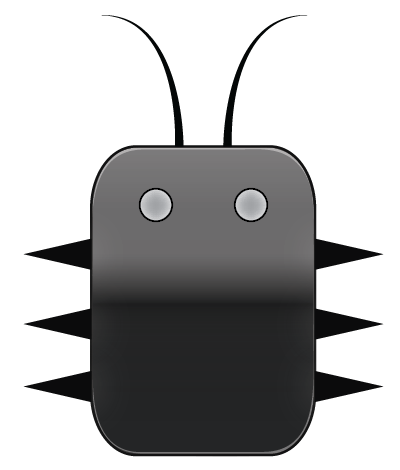 30
Generating Exploits
int outprintf( const char *fmt, … )
{
  int count; char buf[1024]; va_list args;
  va_start( args, fmt );
  count = vsprintf( buf, fmt, args );
  outwrite( buf, count ); // print out
}
int main( int argc, char* argv[] )
{
  const char *arg;
  while( (arg = *argv++) != 0 ) {
    switch ( arg[0] ) {
    case ‘-’: {
      switch ( arg[1] ) {
      case 0:
      …
      default: outprintf( “unknown switch %s\n”, arg[1] );
      }
    }
    default: …
    }
  …
main
user input
outprintf
esp
31
Generating Exploits
int outprintf( const char *fmt, … )
{
  int count; char buf[1024]; va_list args;
  va_start( args, fmt );
  count = vsprintf( buf, fmt, args );
  outwrite( buf, count ); // print out
}
int main( int argc, char* argv[] )
{
  const char *arg;
  while( (arg = *argv++) != 0 ) {
    switch ( arg[0] ) {
    case ‘-’: {
      switch ( arg[1] ) {
      case 0:
      …
      default: outprintf( “unknown switch %s\n”, arg[1] );
      }
    }
    default: …
    }
  …
main
Read Return Address from Stack Pointer (esp)
user input
Control Hijack Possible
outprintf
esp
32
32
Unleashing Mayhem
Automatically Find Bugs & Generate Exploits
for Executables
int main( int argc, char* argv[] )
{
  const char *arg;
  while( (arg = *argv++) != 0 ) {
…
01010010101010100101010010101010100101010101010101000100001000101001001001001000000010100010010101010010101001001010101001010101001010000110010101010111011001010101010101010100101010111110100101010101010101001010101010101010101010
Executables (Binary)
Source
33
[Speaker Notes: Raw binary]
How Mayhem Works:Symbolic Execution
x = input()
x can be anything
x > 42
if x > 42
t
f
(x > 42)
 ∧ (x*x == 0xffffffff)
if x*x = 0xffffffff
t
f
vuln()
if x < 100
t
f
34
Path Predicate = Π
x = input()
x can be anything
x > 42
if x > 42
t
f
Π =
(x > 42)
 ∧ (x*x == 0xffffffff)
if x*x = 0xffffffff
t
f
vuln()
if x < 100
t
f
35
How Mayhem Works:Symbolic Execution
x = input()
x can be anything
x > 42
if x > 42
t
f
(x > 42)
 ∧ (x*x == 0xffffffff)
if x*x = 0xffffffff
t
f
ViolatesSafety Policy
vuln()
if x < 100
t
f
36
[Speaker Notes: During exploration, mayhem will detect bug when it sees safety policy violation]
Safety Policy in Mayhem
Instruction Pointer (EIP) level:
EIP  not affected by user input
main
user input
int outprintf( const char *fmt, … )
{ 
  int count; char buf[1024]; va_list args;
  va_start( args, fmt );
  count = vsprintf( buf, fmt, args );
  outwrite( buf, count ); // print out
}
outprintf
Return to user-controlled address
esp
37
Exploit Generation
Exploit is an input that satisfies the predicate:
Can position attack code?
Π
∧
input[0-31]	= attack code
∧
input[1038-1042] = attack code address
Exploit Predicate
Can transfer control to attack code?
38
[Speaker Notes: Now we know]
Challenges
Symbolic Execution
Exploit Generation
Symbolic IndexChallenge
Efficient Resource Management
Index-based Memory Model
Hybrid Execution
39
Challenge 1: Resource Management inSymbolic Execution
40
Current Resource Management in Symbolic Execution
Online Symbolic Execution
Offline Symbolic Execution
(a.k.a. Concolic)
41
Offline Execution
One pathat a time
Re-executedevery time
Method 1:Re-run from scratch⟹ Inefficient
42
[Speaker Notes: By re-running a program from scratch for every path, we only need to consider a single program state at at time]
Online Execution
Fork at branches
Method 2:Stop forking⟹ Miss paths
Method 3: Snapshot process ⟹ Huge disk image
Hit Resource Cap
43
Mayhem: Hybrid Execution
Fork at branches
Our Method:Don’t snapshot state; use path predicate to recreate state
“Checkpoint”
Ghostscript 8.62
9.4M  500K
Hit Resource Cap
44
[Speaker Notes: Our Idea:Path predicate is a succinct state representation  that allows you to suspend and resume

Suspend and resume using Path Predicate]
Hybrid Execution
Manage #executorsin memory within resource cap
✓
Minimize duplicated work
✓
Lightweight checkpoints
✓
45
[Speaker Notes: 30KB]
Challenge 2: Symbolic Indices
46
Symbolic Indices
x = user_input();
y = mem[x];
assert (y == 42);
x can be anything
Which memory cell contains 42?
232 cells to check
0
Memory
232 -1
47
[Speaker Notes: There are more causes…]
One Cause: Table Lookups
Table lookups in standard APIs:
Parsing: sscanf, vfprintf, etc.
Character test: isspace, isalpha, etc.
Conversion: toupper, tolower, mbtowc, etc.
…
48
Method 1: Concretization
Π 
∧ mem[x] = 42 ∧ Π’
Π ∧ x = 17∧ mem[x] = 42 ∧ Π’
Over-constrained
Misses 40% of exploits in our experiments
49
Method 2: Fully Symbolic
Π ∧ mem[x] = 42 ∧ Π’
Π ∧ mem[x] = 42 ∧ mem[0] = v0 ∧…∧ mem[232-1] = v232-1∧ Π’
50
[Speaker Notes: mem[2] = v2]
Our Observation
f
t
x can be anything
Path predicate (Π)constrains rangeof symbolic memoryaccesses
f
t
x <= 42
x >= 50
Π  42 < x < 50
y = mem[x]
Use symbolic execution state to:Step 1: Bound memory addresses referencedStep 2: Make search tree for memory address values
51
Step 1 — Find Bounds
mem[ x & 0xff ]
Lowerbound = 0, Upperbound = 0xff
Value Set Analysis1 provides initial bounds
Over-approximation
Query solver to refine bounds
52
[1] Balakrishnan et al., Analyzing memory accesses in x86 executables, ICCC 2004
[Speaker Notes: Without vsa 54 -> with vsa 14]
Step 2 — Index Search Tree Construction
if x = 1 then y = 10
y = mem[x]
ite( x < 3,  left, right )
if x = 2 then y = 12
ite( x < 2,  left, right )
if x = 3 then y = 22
if x = 4 then y = 20
Memory
Value
22
20
12
10
53
Index
Exploit Generation
54
Windows(7)
Linux(22)
55
2 Unknown Bugs:FreeRadius,GnuGol
56
Limitations
We do not claim to find all exploitable bugs

Given an exploitable bug, we do not guarantee we will always find an exploit

Lots of room for improving symbolic execution, generating other types of exploits (e.g., info leaks), etc.

We do not consider defenses, which may defend against otherwise exploitable bugs
Q [Schwartz et al., USENIX 2011]
But Every Report is Actionable
57
Related Work
APEG [Brumley et al., IEEE S&P 2008]
Uses patch to locate bug, no shellcode executed

Automatic Generation of Control Flow Hijacking Exploits for Software Vulnerabilities
	[Heelan, MS Thesis, U. of Oxford 2009]
Creates control flow hijack from crashing input

AEG [Avgerinos et al., NDSS 2011]
Find and generate exploits from source code

BitBlaze, KLEE, Sage, S2E, etc.
Symbolic execution frameworks
58
Conclusion
Mayhem automatically generated 29 exploits against Windows and Linux programs

Hybrid Execution
Efficient resource management for symbolic execution

Index-based Memory Modeling
Handle symbolic memory in real-world applications
59
[Speaker Notes: You can find many more details in the paper]
Backup Slides
Algorithm Overview
Pre-process
Disassemble binary
Convert to an intermediate representation (IR)
Chop 
A chop is a partial program P’ that starts at T0 and ends at exploit point
Call-graph level
Compute the sig
Get TM sig
TM -> Symbolic constraint
Symbolic constraint -> RegEx
[Speaker Notes: The result of the chop is a smaller program P’ in which every path begins at the read statement in the trace and ends at the vulnerability point. We can then select in the signature generation step any set of paths in P’ and compute a signature.]
Chopping
Chopping reduces the size of program to be analyzed
Performed on call-graph level
No function pointer support yet
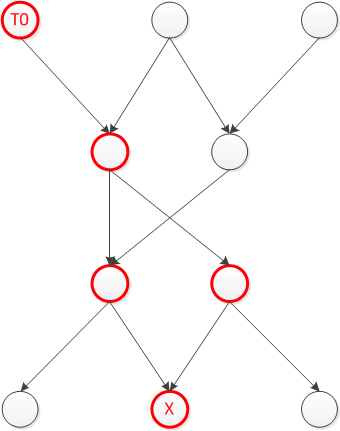 Get TM Sig
Replace outgoing JMP with RET BENIGN
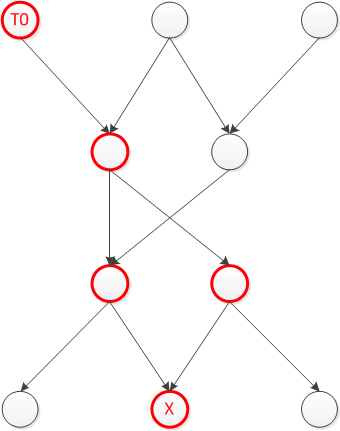 Symbolic Constraint -> RegEx
Solution 1: Solve constraint system S and or-ing together all members
Solution 2: Data-flow analysis optimization
How Mayhem Works:Symbolic Execution
x = input()
x can be anything
x > 42
if x > 42
t
f
(x > 42)
 ∧ (x*x != 0xffffffff)
if x*x = 0xffffffff
t
f
(x > 42)
 ∧ (x*x != 0xffffffff)
∧ (x >= 100)
vuln()
if x < 100
t
f
65
[Speaker Notes: Symbolic execution runs on symbolic input]
One Cause: Overwritten Pointers
mem[0x11223344]
42
ptr = 0x11223344
ptr  address 11223344
user input
…
 assert(*ptr==42); 
 return;
mem[input]
66
[Speaker Notes: The following stack diagram contains a buffer and a local pointer. And the local pointer points to a memory object.]
Index Search Tree Optimization:Piecewise Linear Approximation
y = - 2*x + 28
Memory
Value
y = 2*x + 10
Index
67
[Speaker Notes: See Paper for Details]
Piecewise Linear Approximation
atphttpd  v0.4b
Time
2x faster
68